Figure 3 Voxel-based lesion mapping comparison of orthographic LTM and working memory deficit groups. The results of ...
Brain, Volume 139, Issue 2, February 2016, Pages 588–604, https://doi.org/10.1093/brain/awv348
The content of this slide may be subject to copyright: please see the slide notes for details.
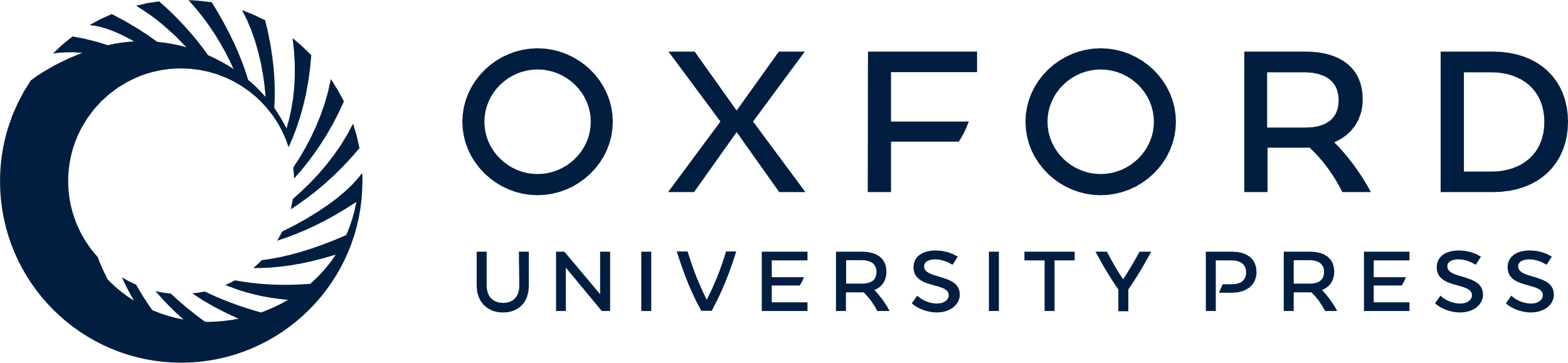 [Speaker Notes: Figure 3 Voxel-based lesion mapping comparison of orthographic LTM and working memory deficit groups. The results of Analysis 2, testing (at each voxel) for differences in presence/absence of lesion for individuals with deficits affecting orthographic LTM or working memory. This analysis was restricted to individuals with only orthographic LTM or working memory deficits. Clusters of significant difference are presented on medial-to-lateral left hemisphere sagittal slices (on left ), and superior-to-inferior axial slices (on right ); x (for sagittal slices) and z (for axial slices) MNI coordinates are reported to the right of each slice. All clusters are FDR (false discovery rate) corrected for multiple comparisons at a P < 0.05. The colour scale reflects the z -values of the significant clusters. Positive z -values reflect the orthographic LTM deficit clusters; negative z -values reflect the orthographic working memory deficit clusters. 


Unless provided in the caption above, the following copyright applies to the content of this slide: © The Author (2015). Published by Oxford University Press on behalf of the Guarantors of Brain. All rights reserved. For Permissions, please email: journals.permissions@oup.com]